Verkossa vaikuttaminen ja sosiaalisessa mediassa ammatillisessa mielessä toimiminen ovat moottoreita, joista pitkällä tähtäimellä odotetaan sekä liiketoiminnan että henkilökohtaista kasvua. Siksi omaa verkossa vaikuttamistaan kannattaa suunnitella ja johtaa. 

Täytä oheinen pohja suunnitellaksesi sosiaalisessa mediassa ja verkossa vaikuttamistasi.
Tavoitteet omalle some-läsnäololle
X
X
X
X
X
X
X
Sosiaalisessa mediassa ei tarvitse olla 24/7. 
Löydä pala kerrallaan itsellesi sopiva tapa ja rooli toimia ja viestiä verkossa. 
Opettele käyttämään eri kanavia ja löydä itsellesi mieluisin.
Sinun ei ole pakko olla kaikkialla.
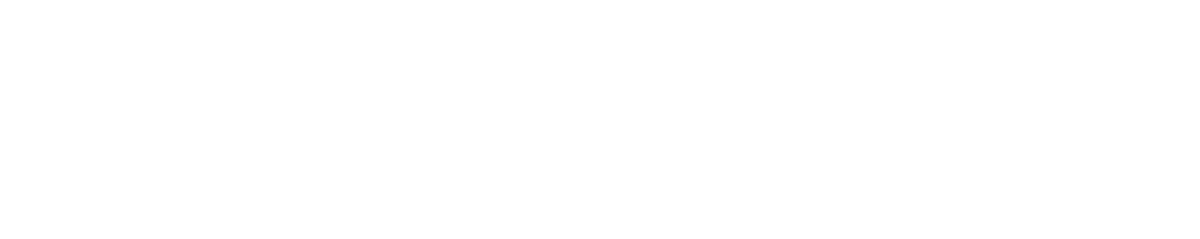